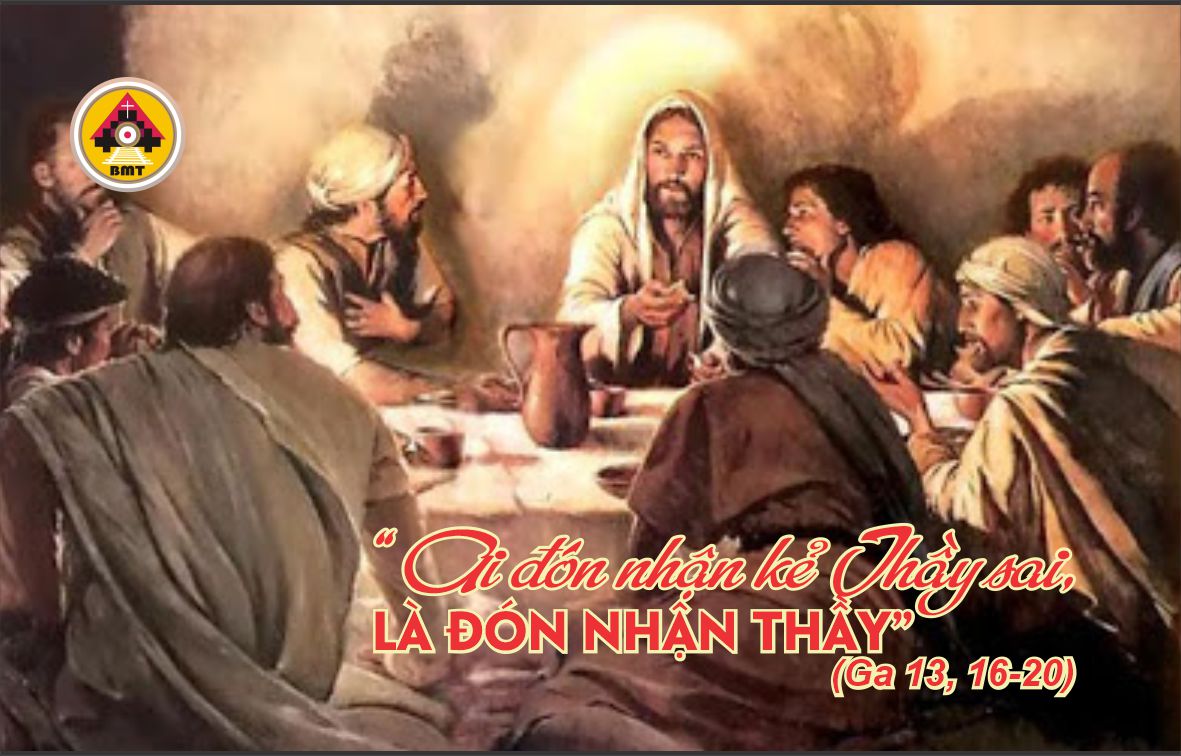 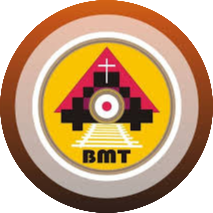 THỨ NĂM TUẦN IV PHỤC SINH
Ca Nhập Lễ
Lạy Chúa, khi Chúa đứng đầu dân tộc tiến ra, Chúa lên đường với họ, và ở trong họ, thì đất rung động và trời vỡ lở – Alleluia.
Bài đọc 1. Cv 13, 13-25“Bởi dòng dõi Ðavít, Thiên Chúa đã ban Ðức Giêsu làm Ðấng Cứu Ðộ”.Bài trích sách Công vụ Tông Đồ.
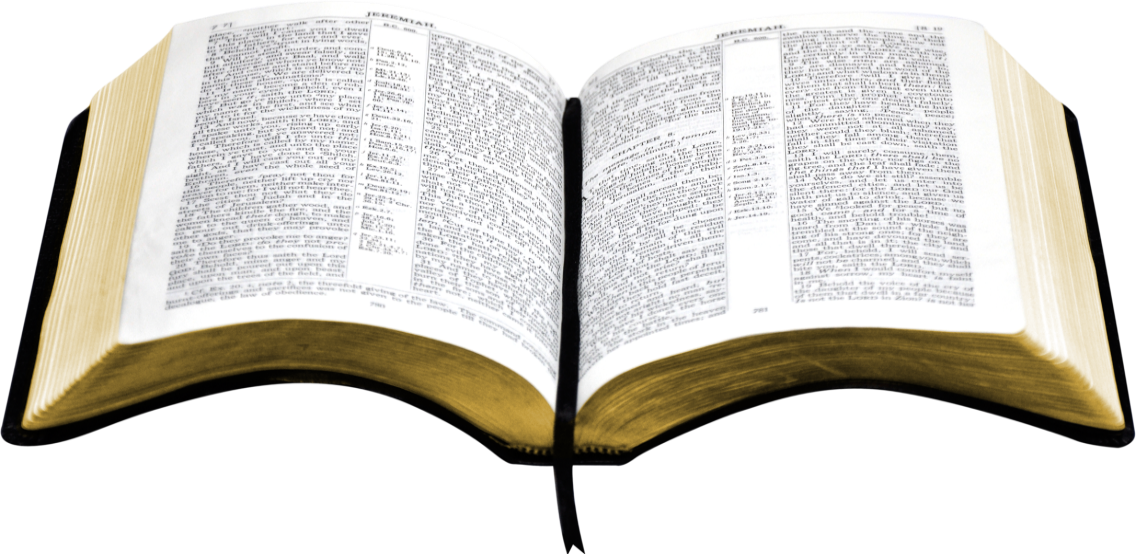 Đáp ca:
Tv 88, 2-3. 21- 22. 25 và 27
Ðáp: Lạy Chúa, con sẽ ca ngợi tình thương của Chúa tới muôn đời
Alleluia: Mt 28, 19 và 20
Alleluia, alleluia! – Các con hãy đi giảng dạy muôn dân: Thầy ở cùng các con mọi ngày cho đến tận thế. – Alleluia.
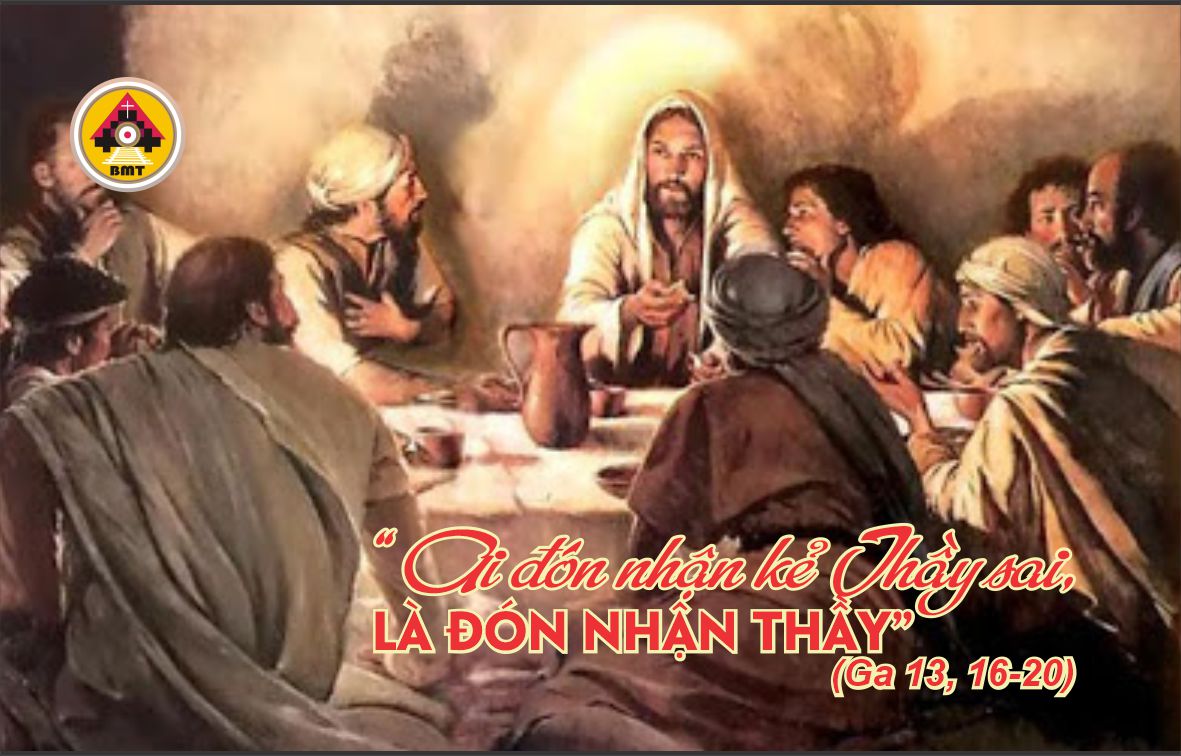 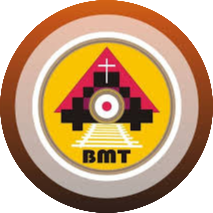 Phúc Âm: Ga 13, 16-20
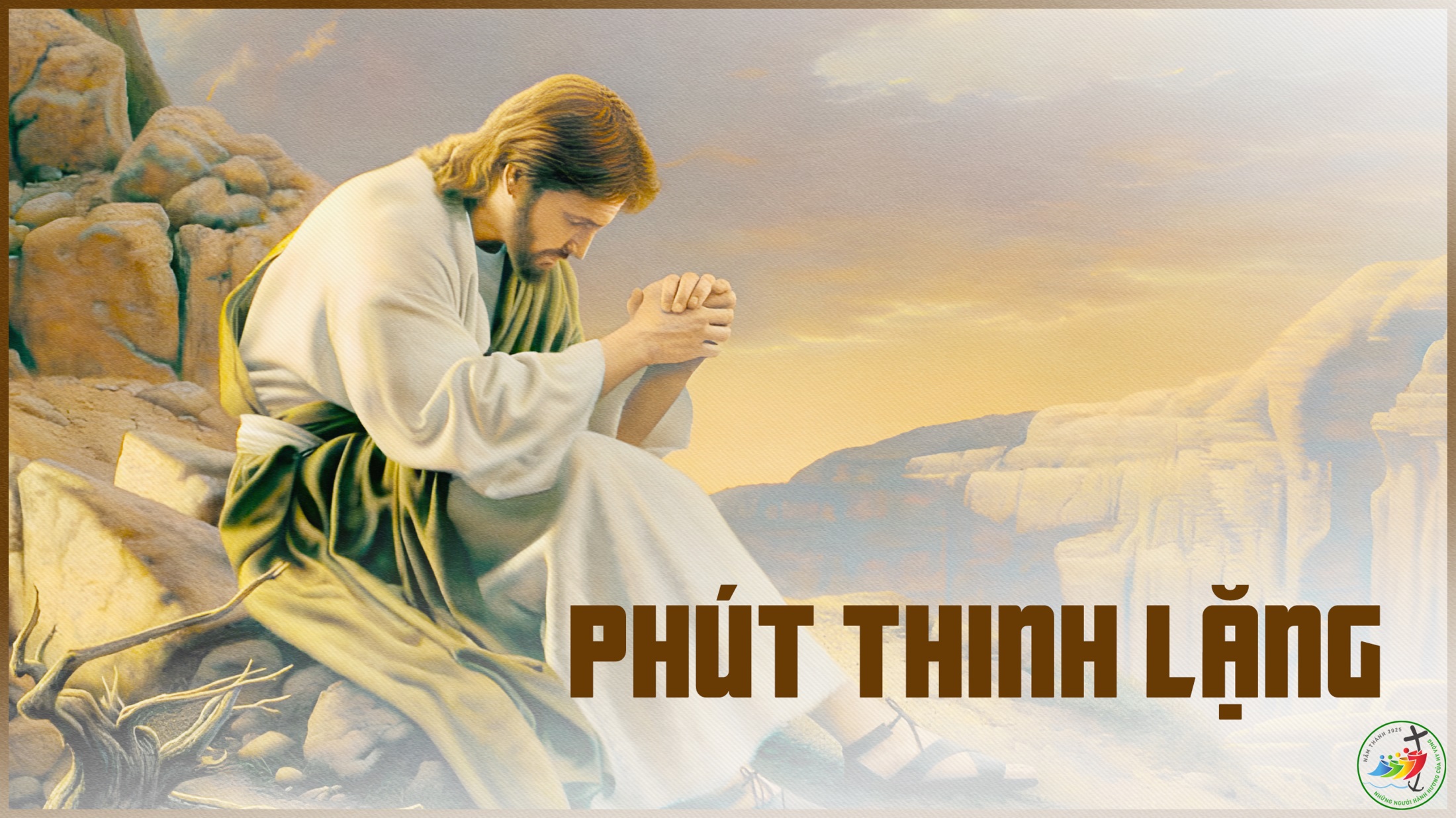 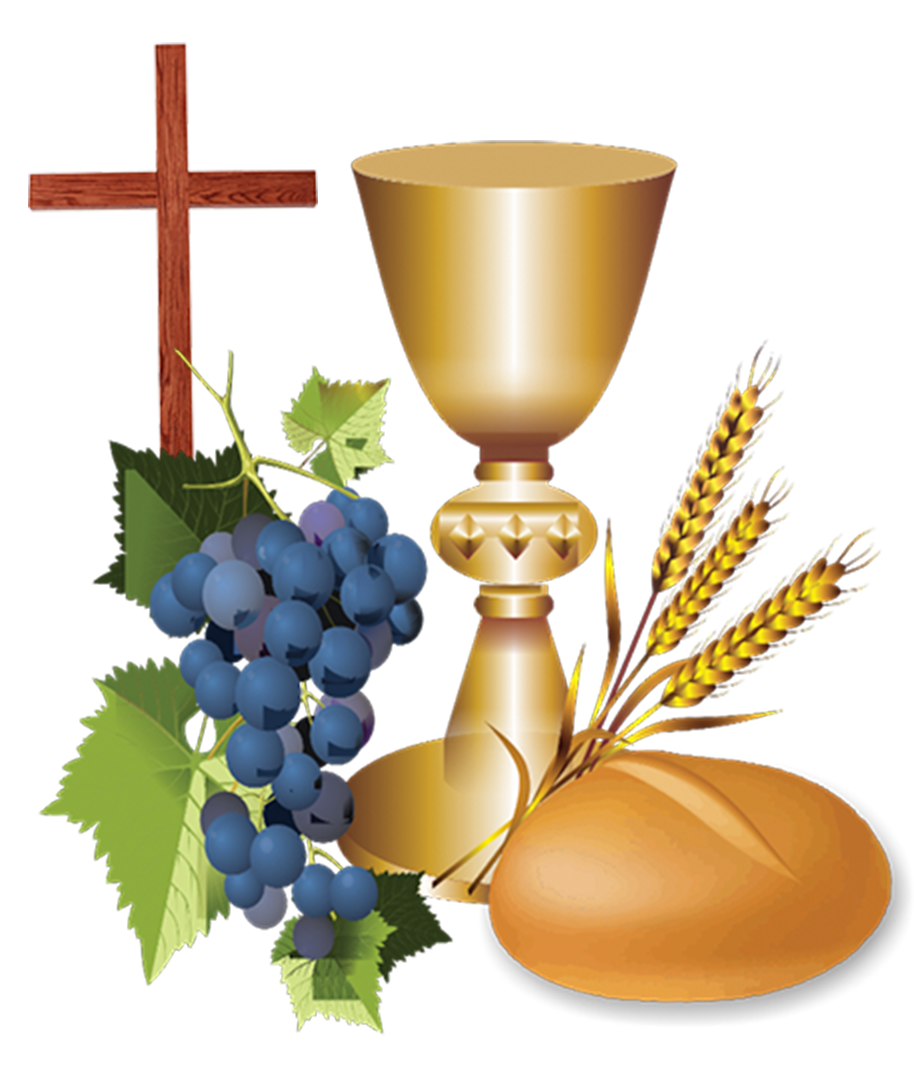 Ca Dâng Lễ
Ca Hiệp Lễ
Này đây Ta sẽ ở cùng các con mọi ngày cho đến tận thế – Alleluia.
Ca Kết Lễ
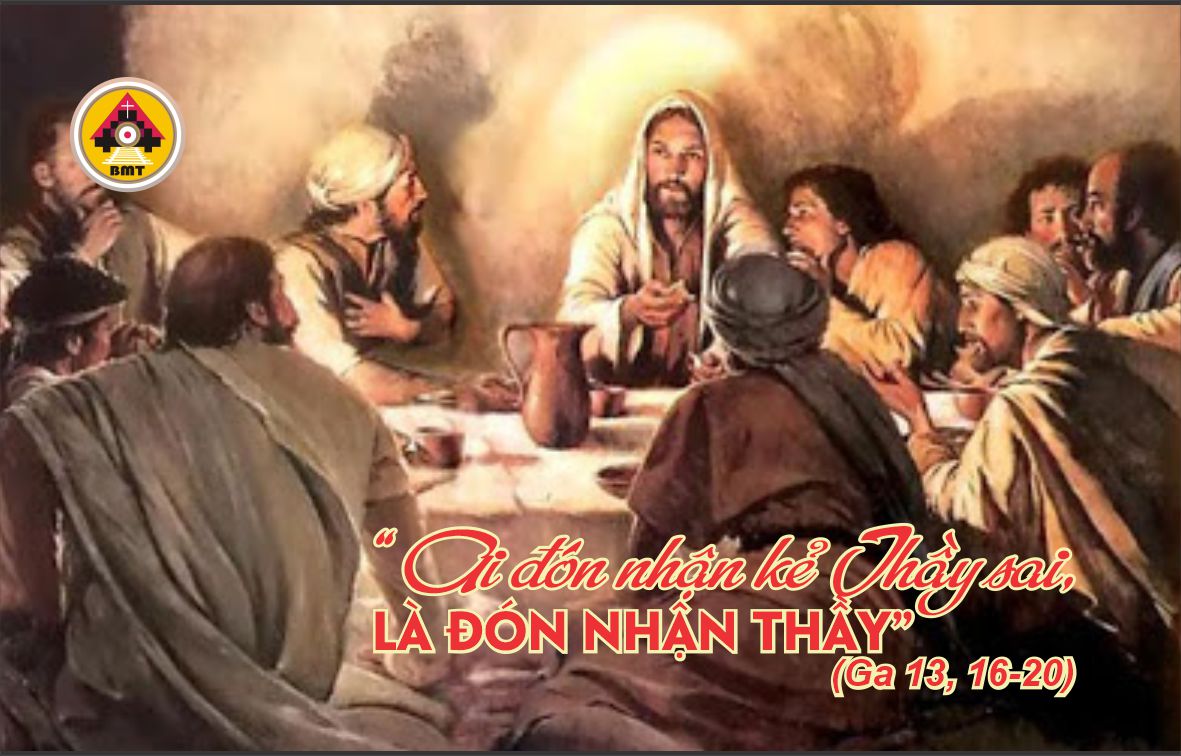 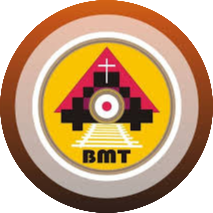 THỨ NĂM TUẦN IV PHỤC SINH